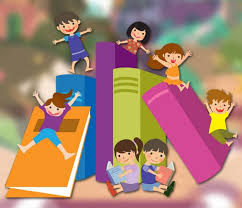 ÇOCUK EDEBİYATININ TANIMI, ÖNEMİ VE ÖZELLİKLERİ

Prof. Dr. Aynur BÜTÜN AYHAN
ÇOCUK EDEBİYATI
Çocuk edebiyatı, çocukların büyüme ve gelişimlerine, hayal, duygu, düşünce ve duyarlıklarına, zevklerine, eğitilirken eğlenmelerine katkıda bulunmak amacı ile gerçekleştirilen edebiyat türüdür.
EDEBİYAT
Çocuk edebiyatından bahsetmeden önce edebiyatın tanımı incelersek, Türk Dil Kurumu (TDK) edebiyatı; düşünce, duygu ve hayallerin dil aracılığıyla sözlü veya yazılı olarak biçimlendirilmesi sanatı, yazın olarak tanımlamaktadır.

Edebiyat, dil ve sanatın birleşmesinden doğmuş söz ve yazı sanatıdır. Dil ise hem düşünce transfer sistemi hem de edebiyatın aracıdır. Dolayısı ile dil ve edebiyat arasında kesin bir ayrım yapılamaz. Edebiyat dilde kökleşmiştir ve dil edebiyata dönüşmektedir. Dil, edebi olduğu zaman güzelleşmekte, resimlerle zenginleşip somut hale gelmektedir.
ÇOCUK EDEBİYATI
Çocuk edebiyatıyla ilgili tanımlar incelendiğinde; TDK (2015)’ye göre çocuk edebiyatı; çocukların hayatı kavramasına yardımcı olacak, hayal gücünü geliştirici, okuma sevgisini aşılayan, eğitici bir edebiyat türü, çocuk yazını olarak tanımlanır.
ÇOCUK EDEBİYATI
Sever (2013) çocuk edebiyatını “erken çocukluk döneminden başlayıp, ergenlik dönemini de kapsayan bir yaşam evresinde, çocukların dil gelişim ve anlama düzeylerine uygun olarak duygu ve düşünce dünyalarını sanatsal niteliği olan dilsel ve görsel iletlerle zenginleştiren, beğeni düzeylerini yükselten ürünlerin genel adı” olarak tanımlamıştır
ÇOCUK EDEBİYATI
Bir başka tanımda ise; çocuk edebiyatı, çocukların büyüme ve gelişmelerine; hayallerine, duygularına, düşüncelerine, yeteneklerine ve zevklerine hitap eden, eğitirken eğlenmelerine katkıda bulunan sözlü ve yazılı verimlerin tamamı olarak belirtilmiştir.
ÇOCUK EDEBİYATININ ÖNEMİ VE AMACI
Çocuk edebiyatının öncelikli amacı öğüt vermek ya da öğretmek değildir. Çocuklara yaşam ve insan gerçeğine ilişkin sanatçı duyarlılığıyla kurgulanmış ipuçlarını sunmak, ana dilinin kullanım olanaklarını sezdirmek ve onları yazılı kültürle sağlıklı ve sürekli iletişim kurabilen bireyler yapabilmek çocuk edebiyatının temel amacıdır.
ÇOCUK EDEBİYATININ AMACI
Çocuk edebiyatı ürünler çocukları tüm gelişim alanlarını destekleyerek onları hayata hazırlamayı hedefler. Bu doğrultuda edebiyat ürünlerinin hedefleri;
• Çocukların güven, sevgi, sevilme, sevme, öğrenme, bir gruba ait olma, oyun, değişiklik ve estetiklik gibi ruhsal ihtiyaçlarını karşılamak,
• Çocukların alıcı dil, ifade edici dil, bilişsel, sosyal duygusal ve kişilik gelişimlerine katkıda bulunmak,
• Çocukların kazanmış oldukları dil becerileri ile dinleme, anlama, okuma, yazma ve kendini ifade etme yeteneklerin geliştirmek,
ÇOCUK EDEBİYATININ AMACI
• Çocukların kendi kişiliklerini tanımalarını sağlayarak değerli bir varlık olduklarını hissettirmek,
• Çocukları yaşam gerçeklerine hazırlayarak, sorunlarla baş etme becerilerini geliştirmek,
• Çocukların içinde bulundukları kendi kültürlerini ve başka kültürlerin özelliklerin  tanımalarını ve anlamalarını sağlamak,
• Çocukların gelişmekte olan iç ve dış dünyalarına katkıda bulunarak doğru ve temel davranış becerilerini kazandırmak,
• Çocukların duygularını kontrol altına almayı ve korku, kıskançlık, öfke, nefret gibi duygularla basa çıkmalarını öğretmek,
• Çocuklara duygu, düşünce ve yaşantı zenginliği kazandırmak, 
Çocukların görsel, işitsel, dokunsal algı gelişimini desteklemek,
ÇOCUK EDEBİYATININ AMACI
• Çocukların yaratıcı düşünme becerilerini geliştirmek,
• Çocuğa ilk kitap sevgisi aşılayarak, çocukların ilgi duyduklarını alanları keşfetmelerini ve kitabı bir bilgi kaynağı olarak kullanmalarını sağlamak,
• Çocukların eleştiri yeteneğini geliştirmek,
• Okuma kültürünü ve iyi çocuk kitabı kavramını kazanmalarını sağlamak,
• Çocuk kitaplarının türlerini tanıtmak,
• Çocukların gelişim dönemlerine uygun fiziksel özelliklerde kitaplar sunmak,
• Çocuklara uygulanan eğitim programlarını destekleyici özelliklere sahip kitaplar verebilmek olarak sayılabilir
ÇOCUK EDEBİYATININ ÖNEMİ
Edebiyat ile çocuklar zaman ve mekan fark etmeksizin başka insanların yaşam deneyimlerine yönelik bilgiler edinirler, roller dener, kendilerini ve etrafındaki kişiler daha iyi anlamaya başlarlar. Böylece edebiyat, bir taraftan çocukların yaşama dair algılarını geliştirirken, diğer taraftan bir hikayeyi diğerleri ile kıyaslayarak toplumda yaygın olan insan ilişkilerini anlama fırsatını da sunar.
Doğru seçilmiş çocuk edebiyatı ürünler bebeklikten itibaren çocukların gelişimlerinin desteklenmesinde oldukça önemli araçlardır. 

Çocuk edebiyatı, çocuğun ilgi ve ihtiyaçlarını karşılarken bilişsel, sosyal duygusal gelişimlerini de destekler. 

Çocuklara erken yaşlardan itibaren iyi ve nitelikli kitapların okunması ve anlatılması onların deneyimlerini arttırır, kelime dağarcıklarını ve dile karşı hassasiyetlerini geliştirir.
Çocuk Edebiyatı;
Çocuğa ilk kitap sevgisini aşılar.

 İlk edebi ve estetik değerleri verir. İlk kitap sevgisini aşılar.
Çocuk Edebiyatı;
Dilin ve çizginin anlatım gücüyle, çocuğun insan ve yaşam gerçekliğini anlayıp değerlendirmesine olanak sağlayacak bir yaşam alanı yaratır.
Çocuk Edebiyatı;
Çocukları, çizginin ve sözcüklerin oluşturduğu estetik bir dille buluşturur; onların kitaba ilişkin duyuşsal yargılarını biçimlendirir.
Sanatsal nitelikli resimleriyle çocukların görsel algılarının gelişmesine katkı sağlar.
Çocukların; gözlemleme, karşılaştırma, sınıflandırma, uygulama ve eleştirme yapma gibi bilişsel içerikli davranışlarını geliştirebilecekleri bir yaşantı alanı yaratır.
Çocukların gülme, eğlenme, oynama gereksinimlerini karşılar.
Türkçe’nin sözvarlığını, doğru ve etkili kullanımlarını örneklendirerek çocuklar için öykünebilecekleri dil modelleri yaratır.
Çocukların kavramsal gelişimlerini, dil bilinci ve duyarlılığı edinmelerini sağlar.
Çocukların içinde yaşadıkları toplumun kültürel özelliklerini ve değerlerini yansıtır.
Çocuklar, kitaplarda tanıdığı çeşitli kahramanlarla, insanların farklı kişilik özelliğine sahip olabileceğini sezinler; değişik kültürlerdeki yaşam koşullarını ve insan ilişkilerini tanır; kahramanlarla özdeşim kurarak insana özgü değerler edinir.
Çocuklara; kendini, yeteneklerini, gizilgüçlerini tanıma, başkalarıyla karşılaştırma fırsatı sunar; çocuklarda demokratik kişilik özelliklerinin geliştirilmesi için sezinletici uyaran olur.
Çocukların yaşamda karşılaşabileceği sorunlara ve onların çözümlerine ilişkin bir deneyim alanı yaratır.
Nitelikli  edebiyat eserleri  ile çocukların kendileri, çevreleri ve dünya hakkındaki hem duyusal hem de akademik bilgi birikimleri artarak çok yönlü gelişimleri desteklenir.
Çocuk edebiyatının başka bir açıdan önemiyse edebi eserdeki olay örgüsünün yapısından dolayı, metnin, anlama sürecini hayata geçirmek amacıyla önceki bilgi ve deneyimi kullanmasında yatar.

Bu nedenle, tanıdık senaryolar üzerine kurulu hikayeler yüksek oranda yoruma olanak tanır. Ayrıca, metinlerin yeni bilgi ile önceki bilgi arasında bağ kurması durumunda, metnin kendisinin ötesinde bir şifreleme veya sonuca varma işlemi gerçekleşir.
Kaynaklar
Yalçın,A., & Aytaş, G. (2011). Çocuk Edebiyatı (5. baskı). Ankara: Akçağ.
Türk Dil Kurumu (2015). Edebiyat. http://tdk.gov.tr/ndex. php?opton=com_gts&arama=gts&gud=TDK. GTS.56783665bda2a9.67156056, Erişim Tarih: 15.02.2021.
Gönen, M., & Veziroglu, M. (2015). Çocuk Edebiyatının Genel Hedefleri. Mübeccel Gönen (Ed.), Çocuk Edebiyatı (2.Baskı, s. 1-13). Ankara: Eğiten.
Sever, S. (2013). Çocuk ve Edebiyat (7. Baskı). İzmir: Tudem.
Oğuzkan, A. F. (2000). Çocuk edebiyatı. Ankara: Anı Yayıncılık.
Neydim, N. (2003). Çocuk edebiyatı. İstanbul: Bu Yayınevi.
Yılmazer, Y. ve Bütün Ayhan, A. (2016). Çocuk edebiyatı ve çocuğun gelişimindeki rolü. S. Erdoğan ve M. Ören (Editör). Çocuk Edebiyatı ve Medya içinde (ss.2-26). Anadolu Üniversitesi Yayınları : Eskişehir.